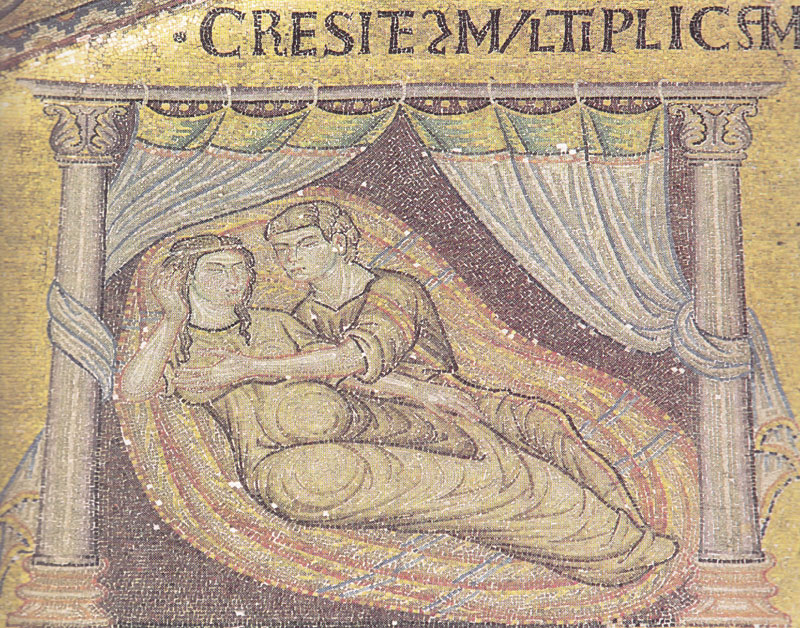 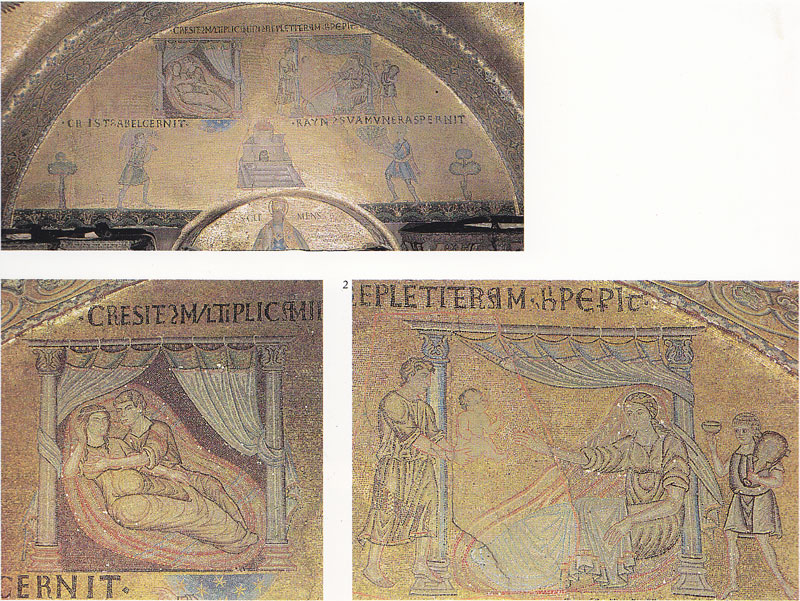 La generazione di Caino
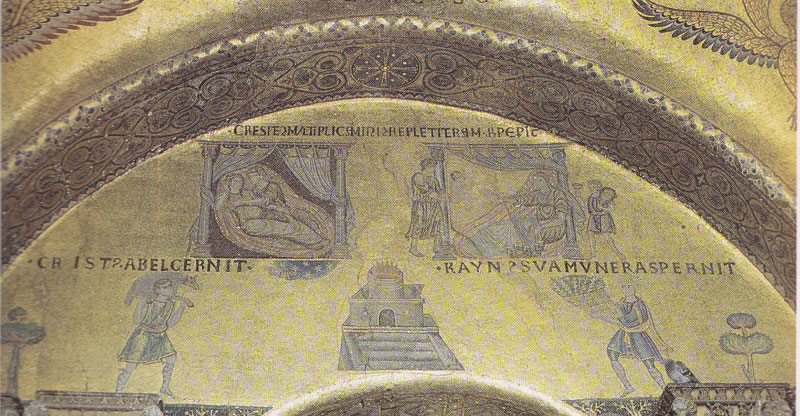 Digitus Dei
Caino ed Abele                                                                                                     Crescite et multiplicamini et replete terram                                                                         Christus Abel cernit,                                                                                                                    Cain et sua munera spernit
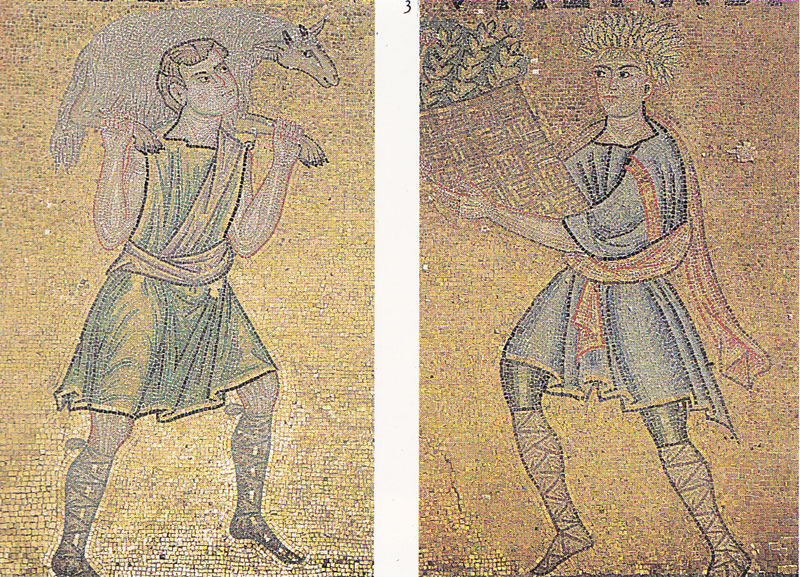 Cupolino della Genesi, lunetta e nicchia sopra la Pota di S.Clemente, Il sacrificio di Caino ed Abele
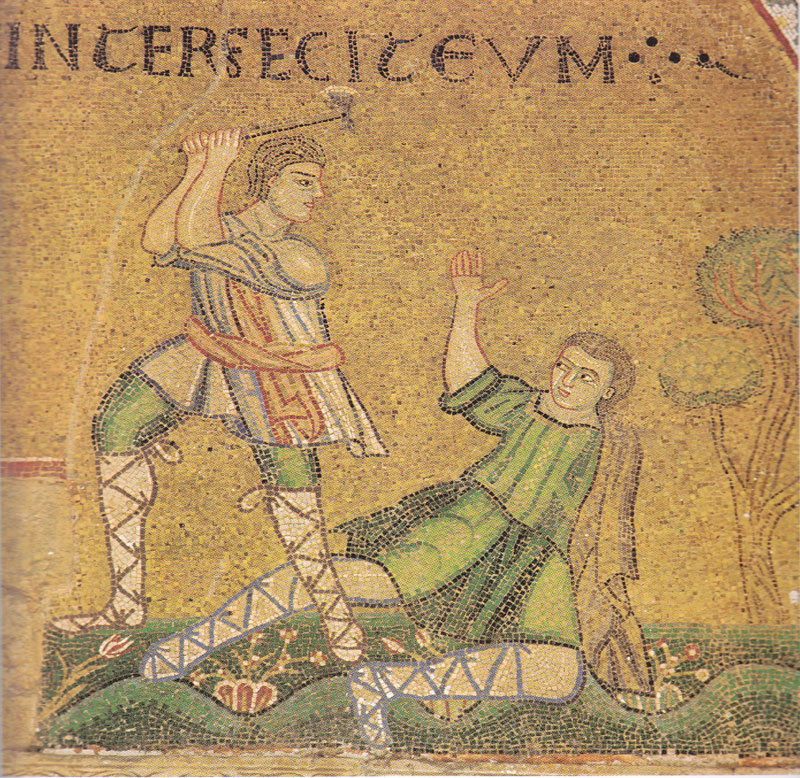 Cupolino della Genesi, lunetta sopra la Porta della cappella Zen, Caino uccide Abele
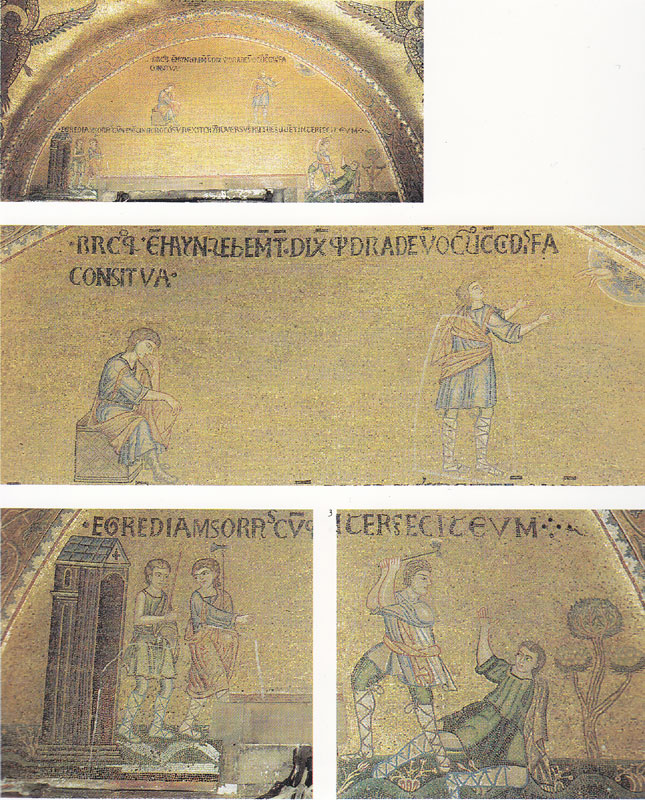 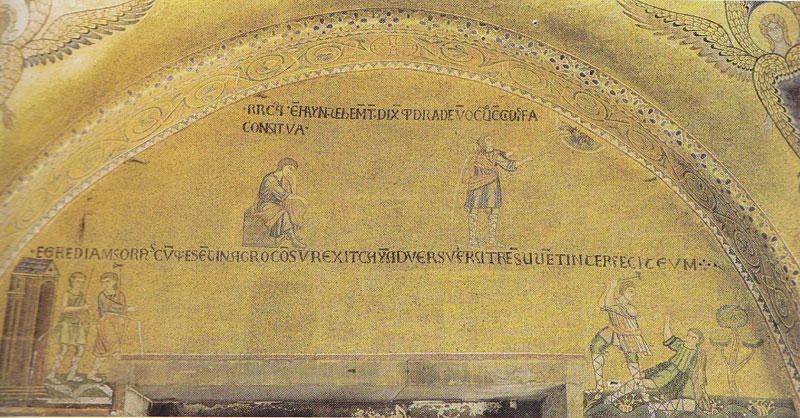 Digitus Dei
Il fratricidio                                                                                                           Iratus est Cain vehementer. Dixitque Dominus:” Quare iratus es? et cur condit facies tua?”                                                                                                 “Egrediamur foras”.  Cum esset in agro consurrexit Cain adversus fratrem suum et interfecit eum
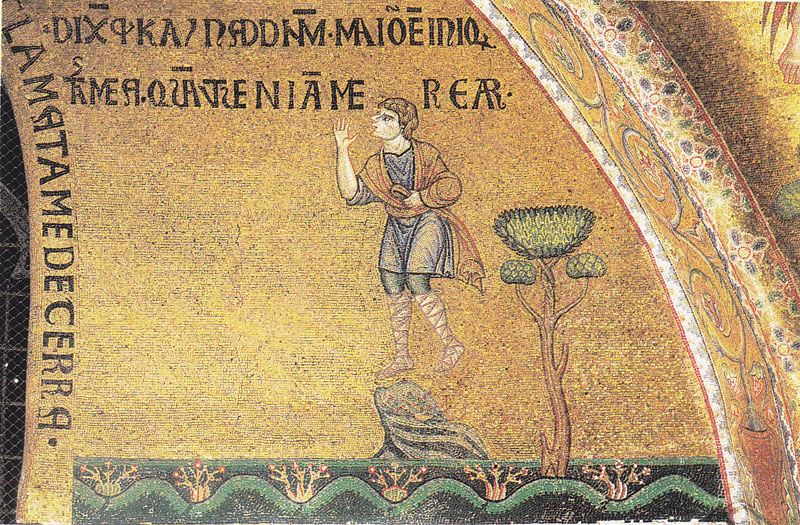 Cupolino della Genesi, Lunetta sopra la porta di S. Clemente, La maledizione di Caino, Dixitque Dominus ad Kain quid fecisti ecce vox sanguinis fratris tui clamat ad me de terra